2020 GLOBE Virtual Regional Meeting for Europe and Euroasia
October 26 - 29, 2020
LET’S DO IT!
Ivica Štrbac, prof.
   Tamara Banović, prof.
Elementary School Josip Pupačić Omiš, Croatia
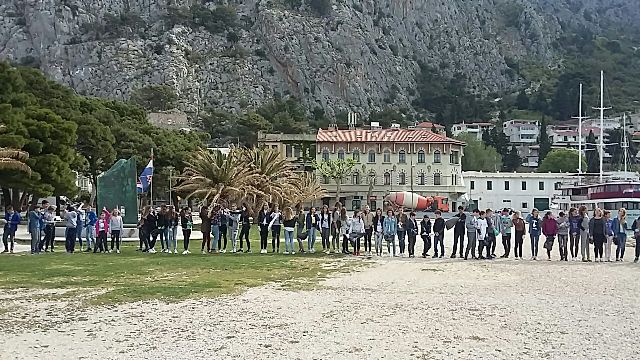 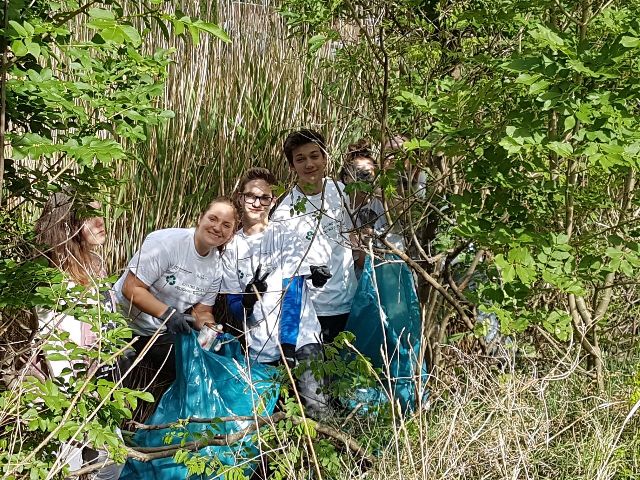 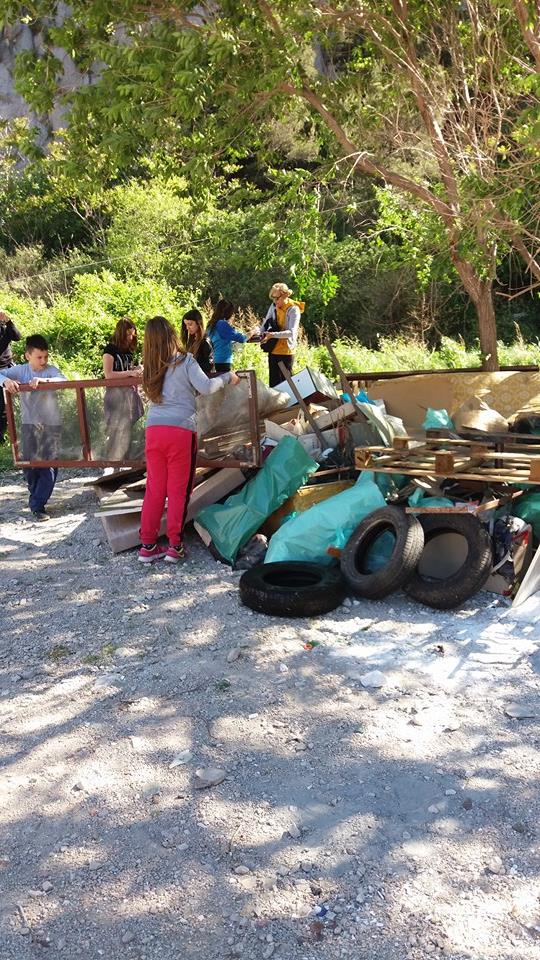 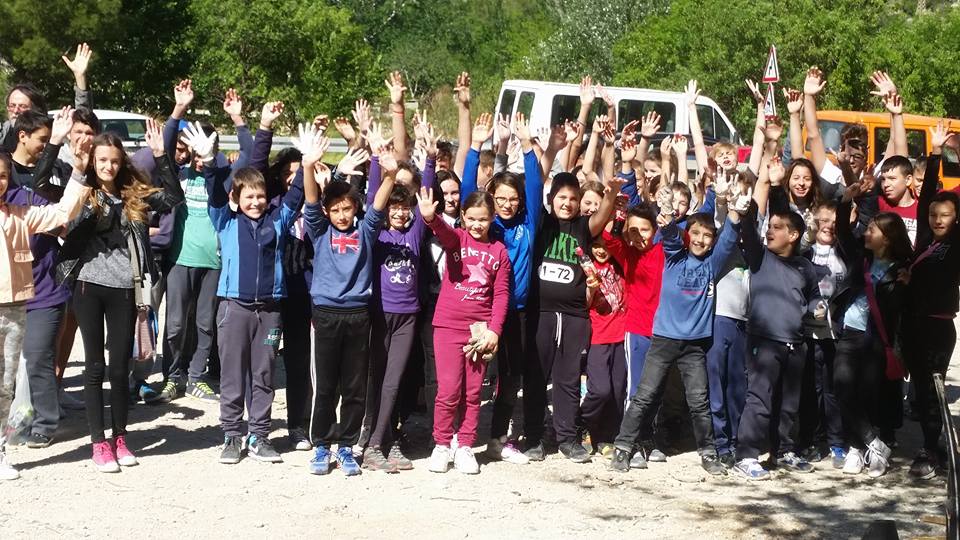 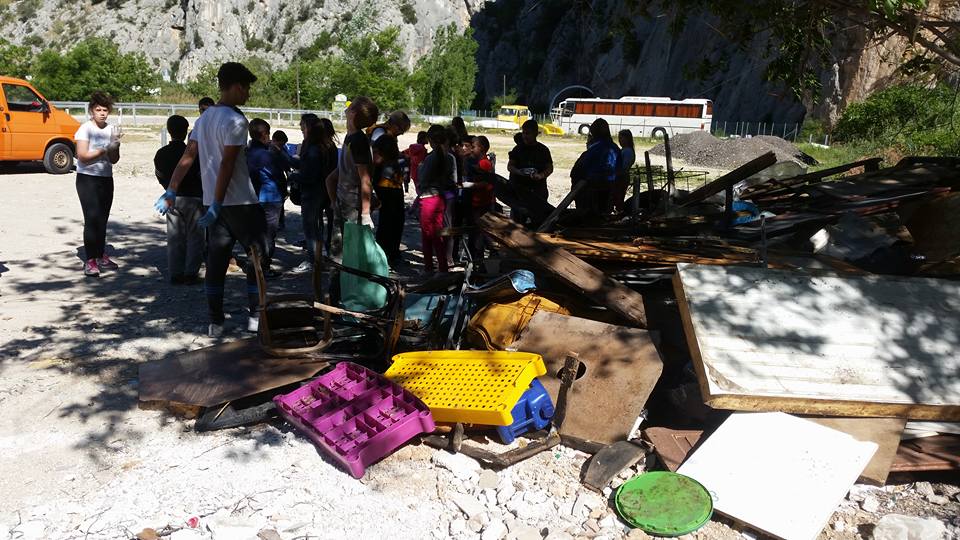 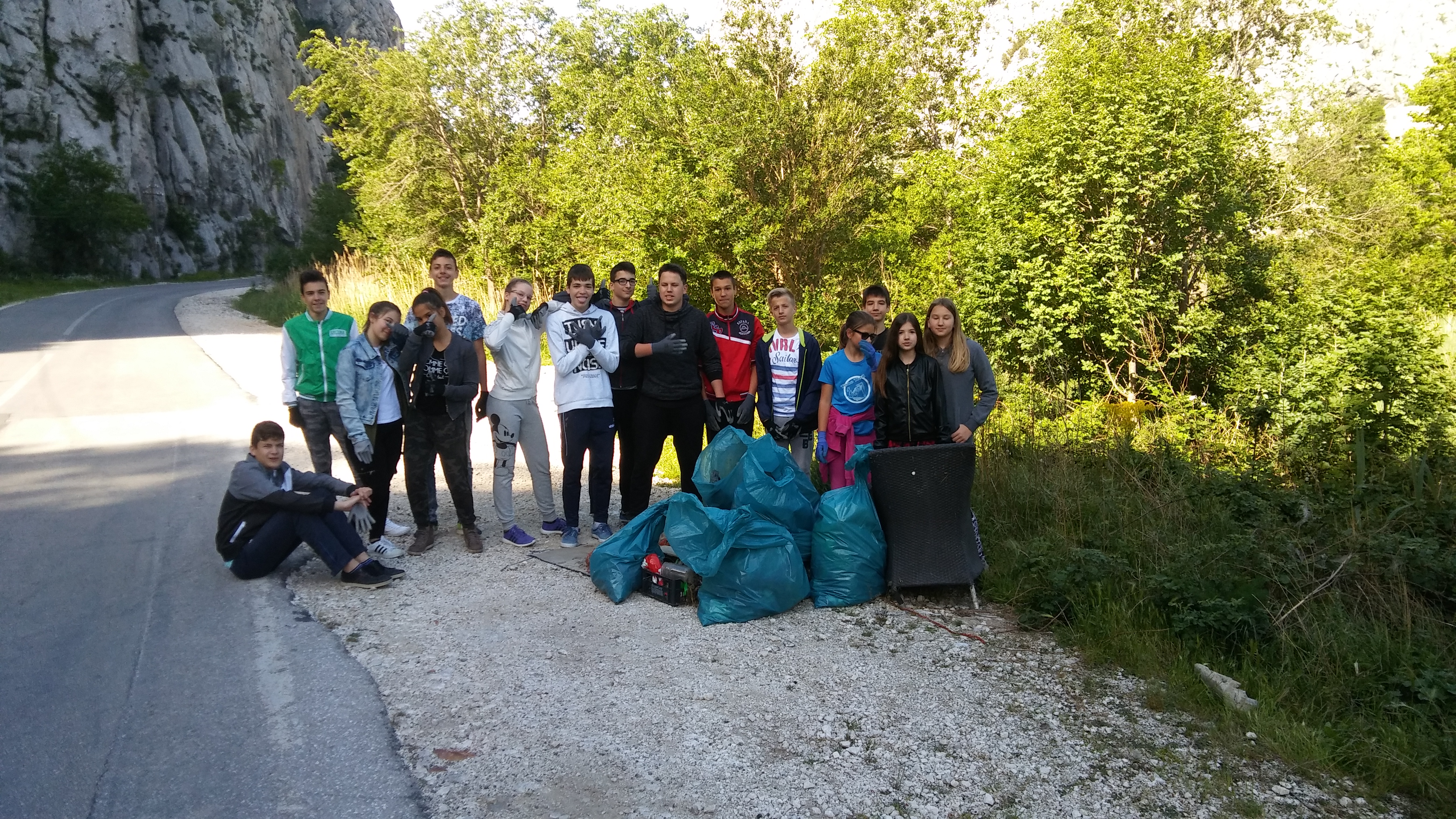 2014.-2019.
The green and blue clean up
LET’s PROTECT THE ENVIRONMENT
”Tree for Tree”
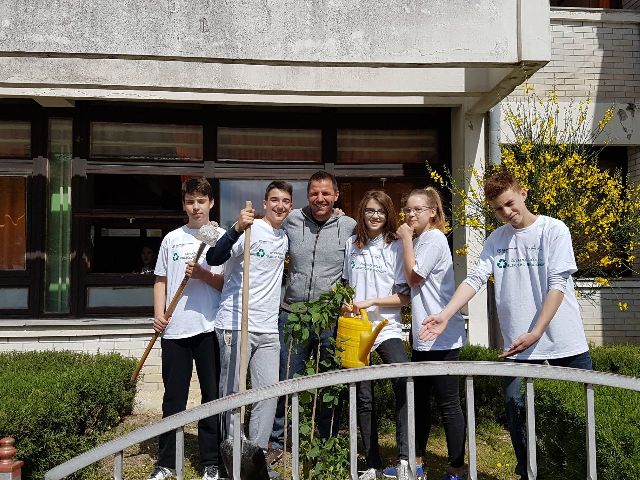 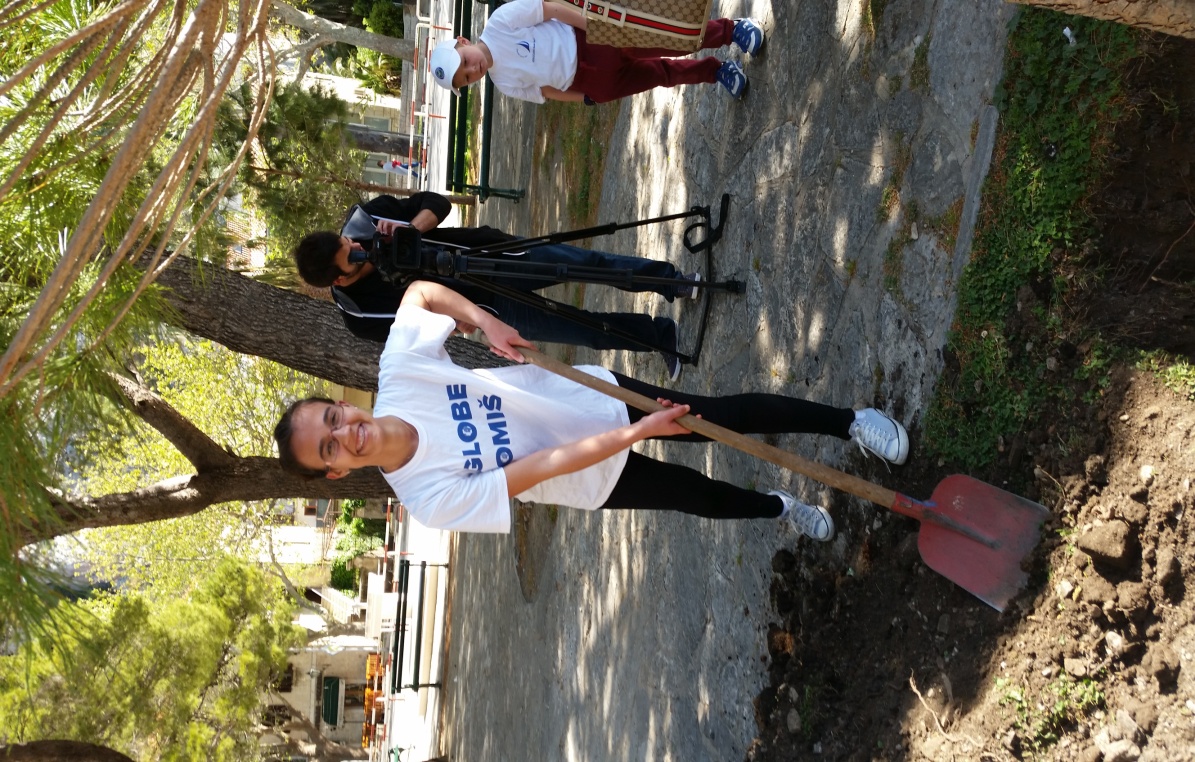 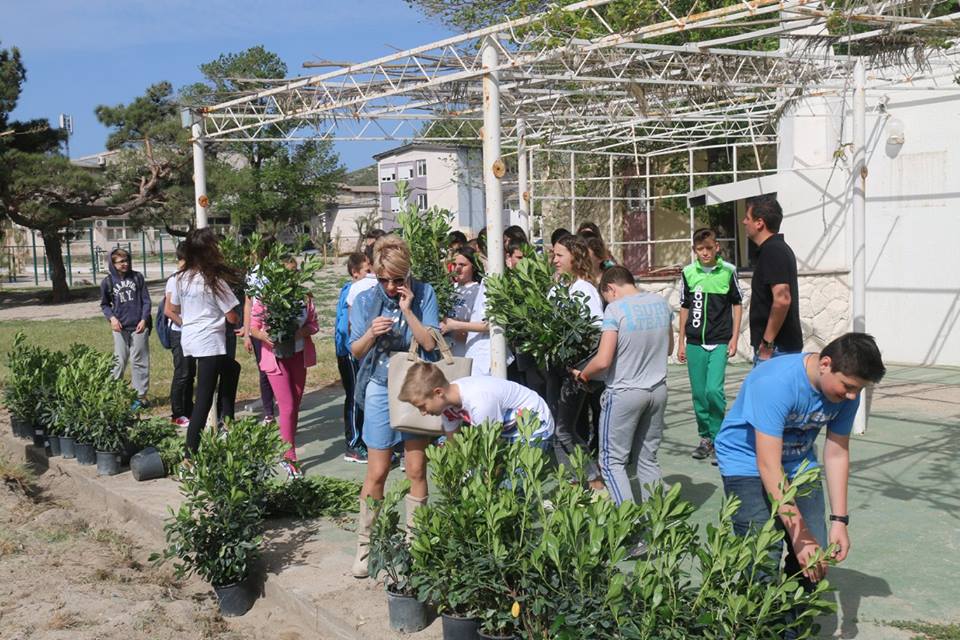 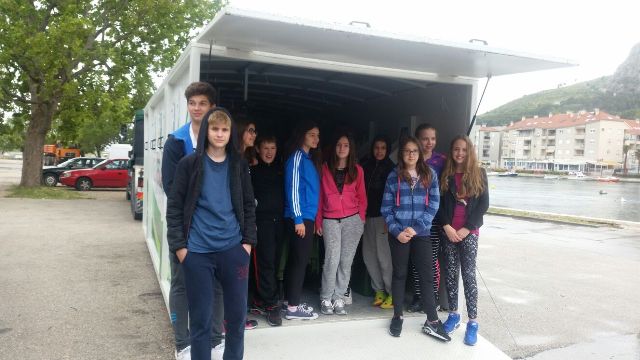 ASSESSMENT OF SANITARY PROPERTY OF SEA WATER AND SHELLFISH IN OMIS CITY PORT

Research project of GLOBE group students
RESEARCH QUESTIONS
Research methods
Research area: GLOBE station in the city port of Omiš













Research time: from March 2, 2018 to March 1, 2019
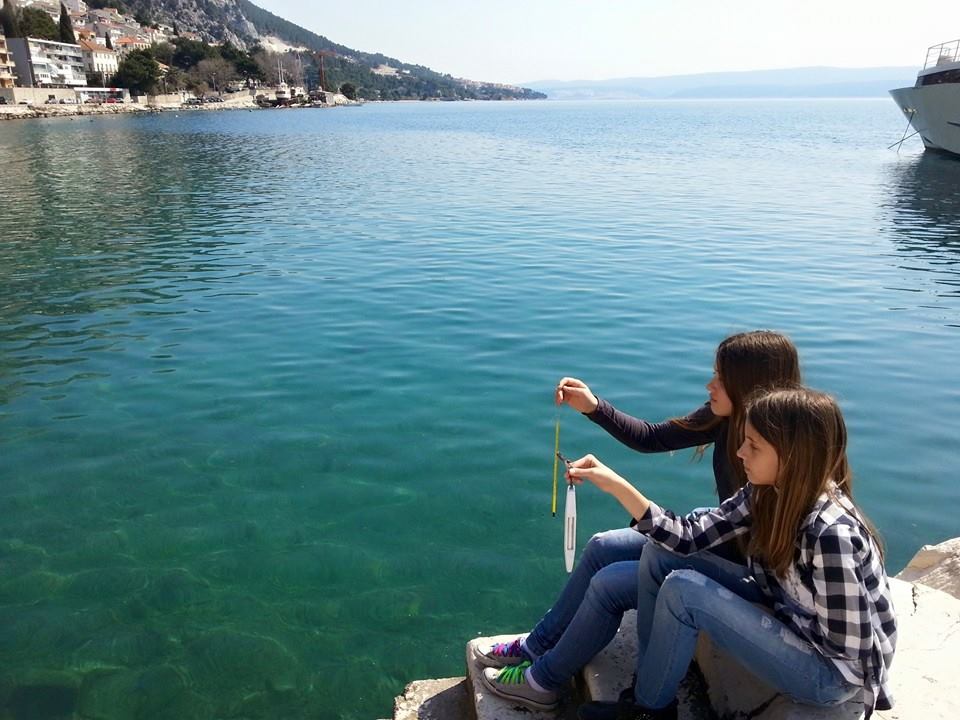 PHYSICO-CHEMICAL PROPERTIES OF WATER ACCORDING TO GLOBE PROTOCOLS
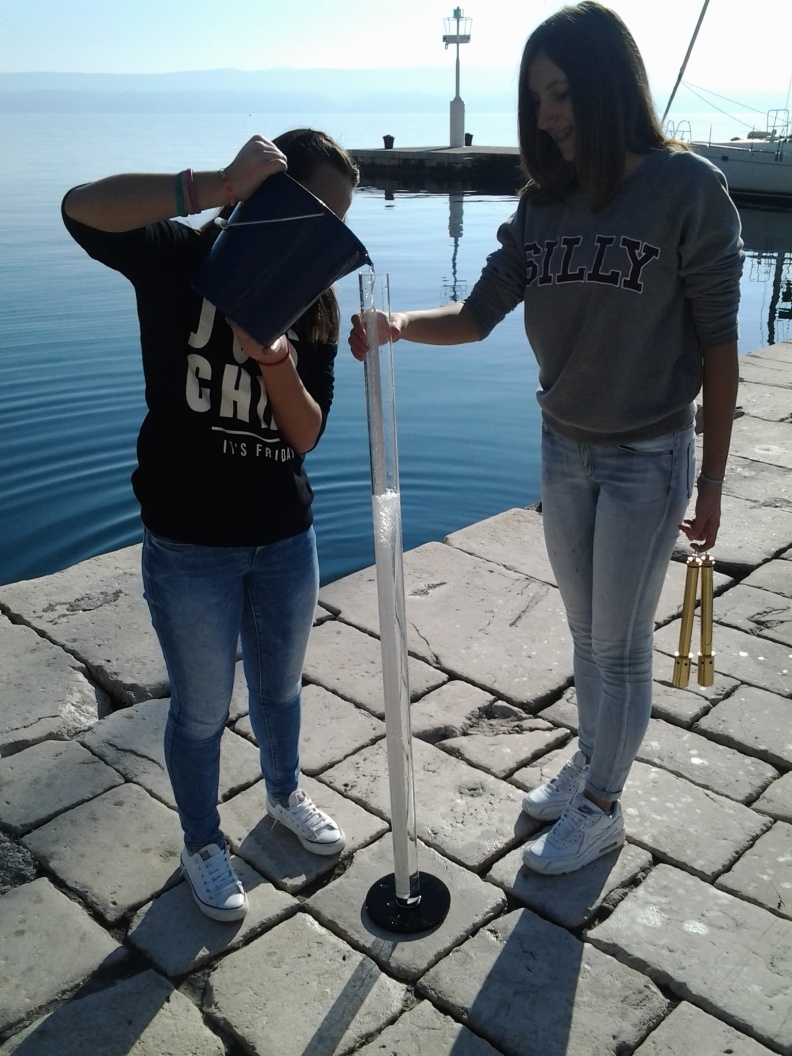 water temperature
pH value of water 
salinity
transparency
alkalinity
dissolved oxygen
nitrates
nitrites
1. Collection of samples
MICROBiological analysis of seawater and shellfish
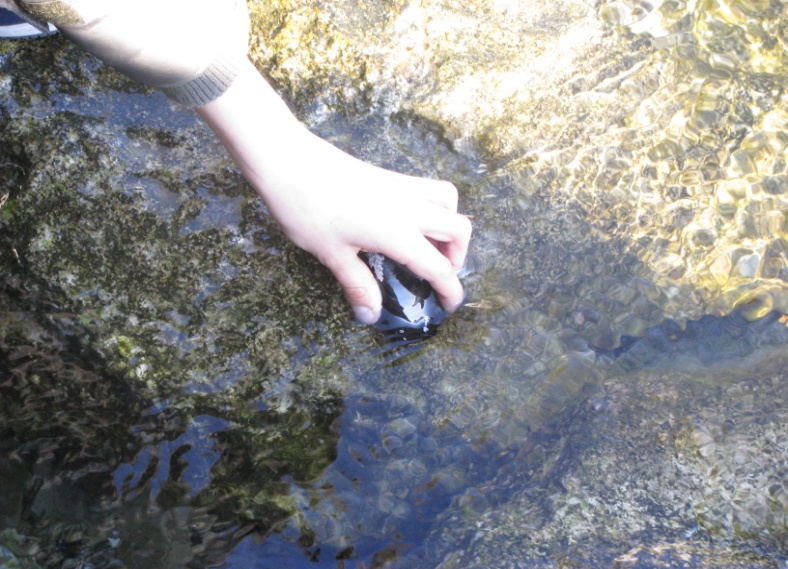 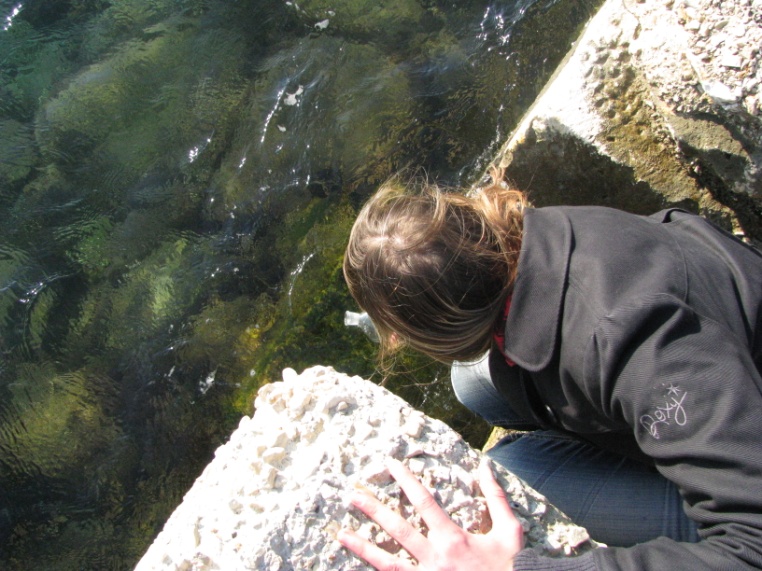 2. Sample Processing – Institute of Oceanography and Fisheries in Split
Sea Analysis: Membrane Filtration Method
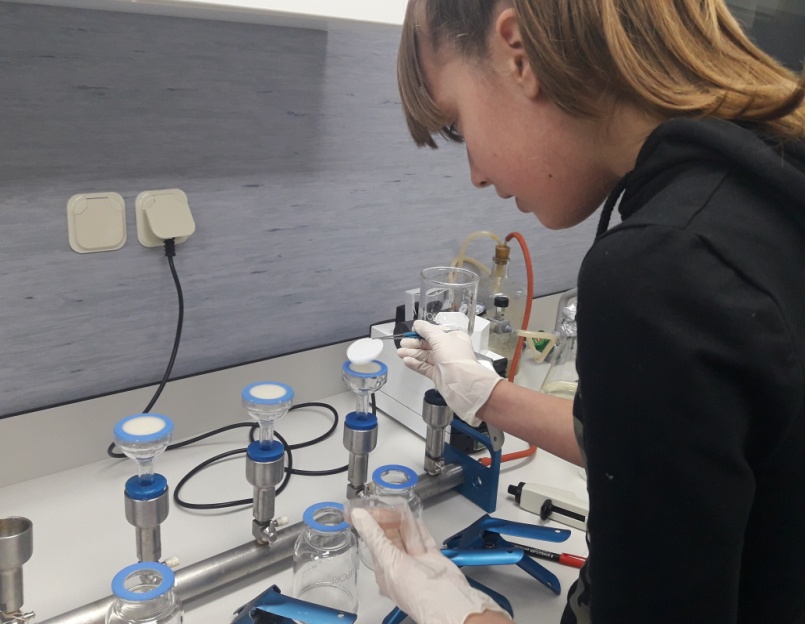 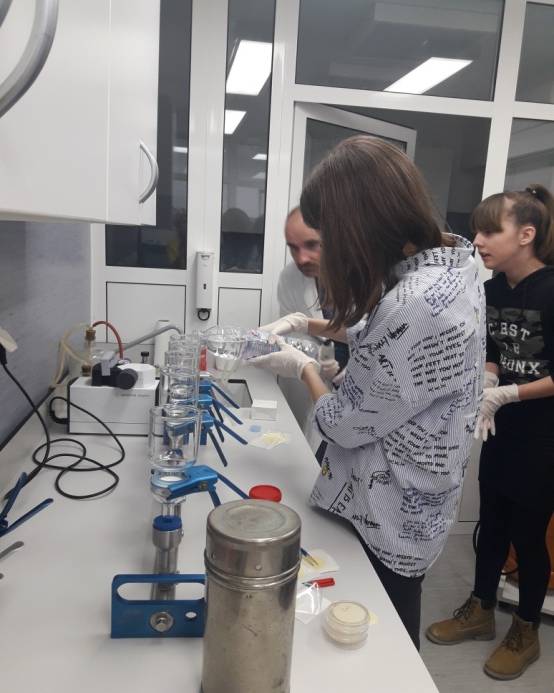 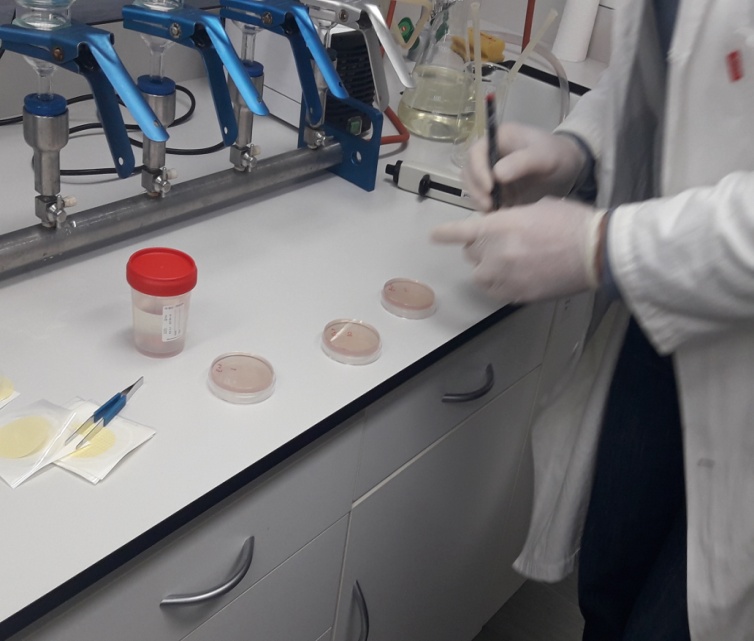 Shellfish analysis: THE MOST PROBABLE NUMBER METHOD
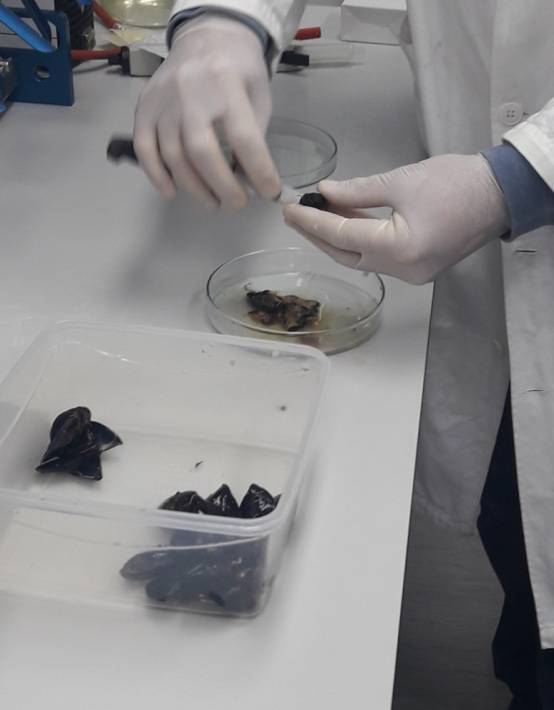 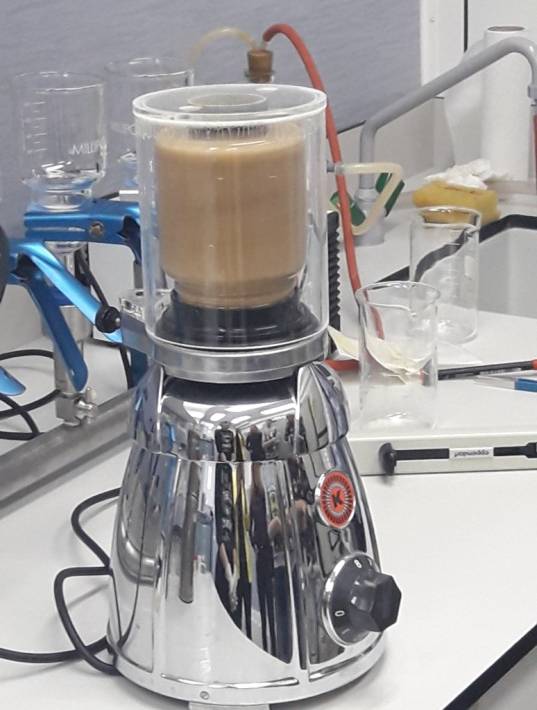 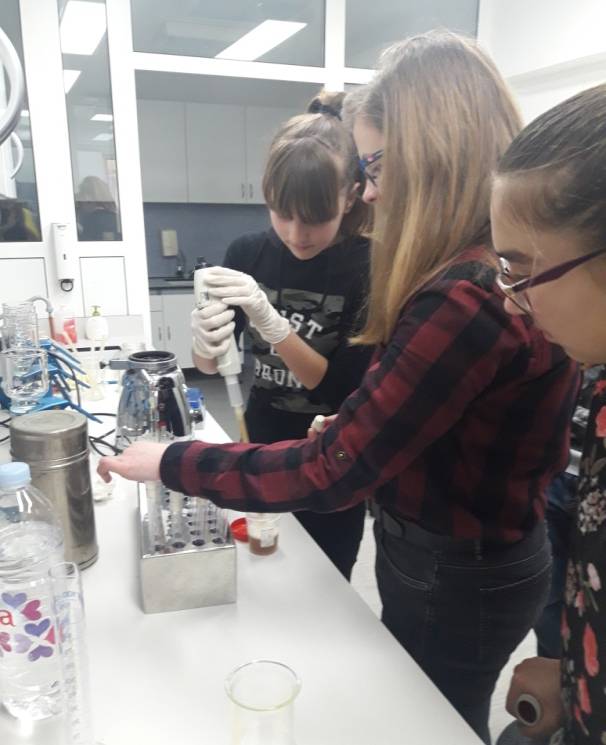 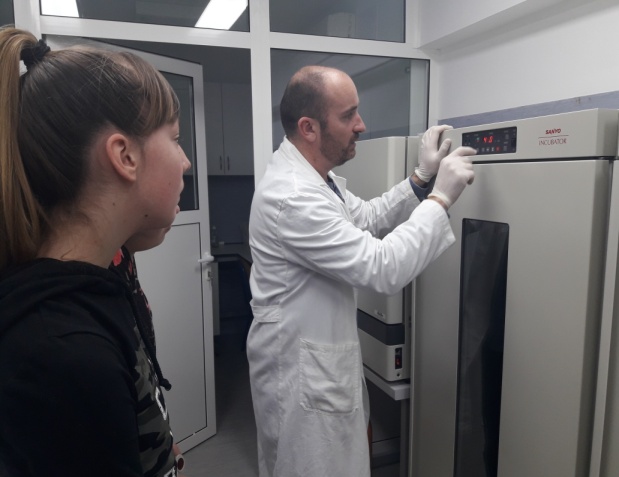 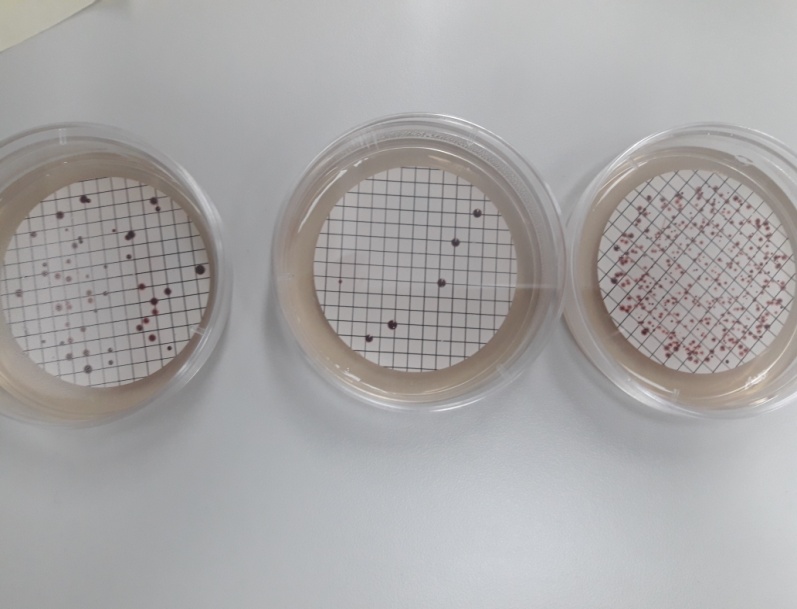 RESULTS OF THE ANALYSIS OF PHYSICOCHEMICAL PROPERTIES OF WATER ACCORDING TO GLOBE PROTOCOLS
Average monthly values of temperature, salinity, and dissolved oxygen in sea water
Average monthly values of alkalinity and pH value
Results of microbiological analysis of sea water on indicators of fecal pollution
Standards for the assessment of bathing sea qualityaccording to the Bathing Sea Quality Regulation(NN 73/2008)
Results of microbiological analysis of mussels on indicators of fecal contamination
Standards for the assessment of the quality of bivalve molluscs according to the Ordinance on the hygiene of food of animal origin (NN 99/2007) andOrdinance on official controls on food of animal origin(NN 99/2007)
The ratio of the number of e-coli colonies isolated in sea water and in mussels
INFLUENCE OF TEMPERATURE ON E.COLI ACCUMULATION IN MUSSELS
Conclusions
Sea water transparency is high, there are no nitrates and nitrites, the amount of dissolved oxygen and the pH value of sea water is in line with the values ​​for sea water 
Salinity values ​​are variable, and possible reasons for variability are: evaporation of water, precipitation, winds, electricity, inflow of the Cetina from the mouth of the river
Temperature values ​​are variable and dependent on the season. 
The amount of dissolved oxygen is temperature dependent, at lower seawater temperature, the amount of dissolved oxygen is higher and vice versa. 
Alkalinity values ​​were uniform throughout the study and consistent with sea water values.
Concentration indicators of fecal pollution are very low, indicating excellent purity of sea bathing water 
The concentration of indicators in mussels is very low and its value indicates that the tested shellfish belong to the highest category of sanitary levels and can be used in the diet. 
The number of bacteria is multiple in the body of shellfish compared to the sea. 
Concentrations of microorganisms in shellfish are generally proportional to their concentrations in free sea water, but in this paper due to the small number of samples and the small number of indicators of fecal contamination isolated from the samples, we cannot say with certainty.
Temperature could be a factor influencing the concentration of indicator bacteria in shellfish tissue, because at higher temperatures a larger number of indicator bacteria is present in the shellfish sample. Before the final conclusion it would be important to examine the influence of other factors influencing sea water filtration and concentration of indicator bacteria in shellfish. 
Systematic control of marine and marine pollution is important from an ecological and health point of view. In this context, this research is only a small contribution to the preservation and improvement of the marine environment.